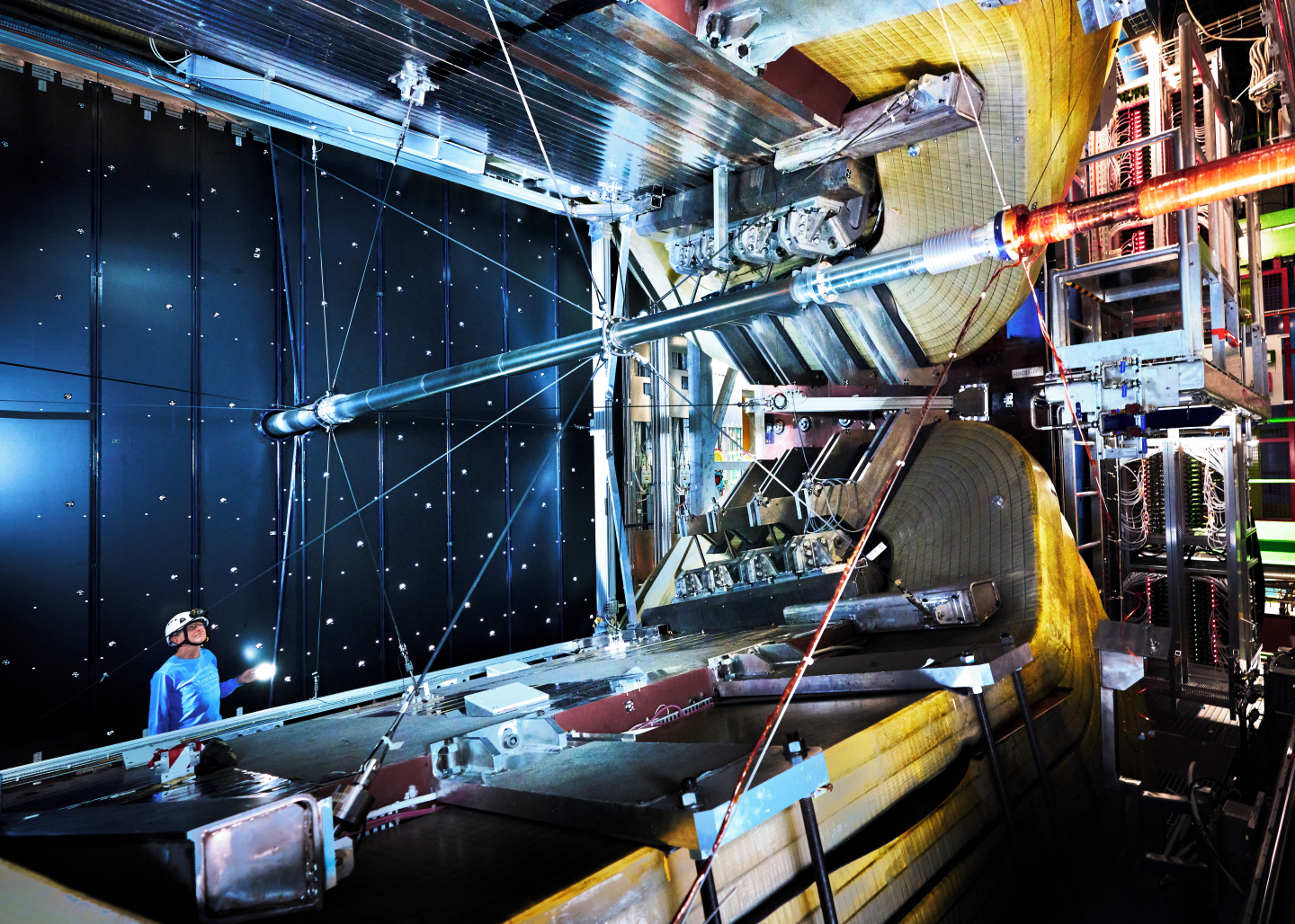 CERN. (2024). LHCB. CERN. https://www.home.cern/science/experiments/lhcb
CERN. (2024). LHCB. CERN. https://www.home.cern/science/experiments/lhcb
LHCbeauty
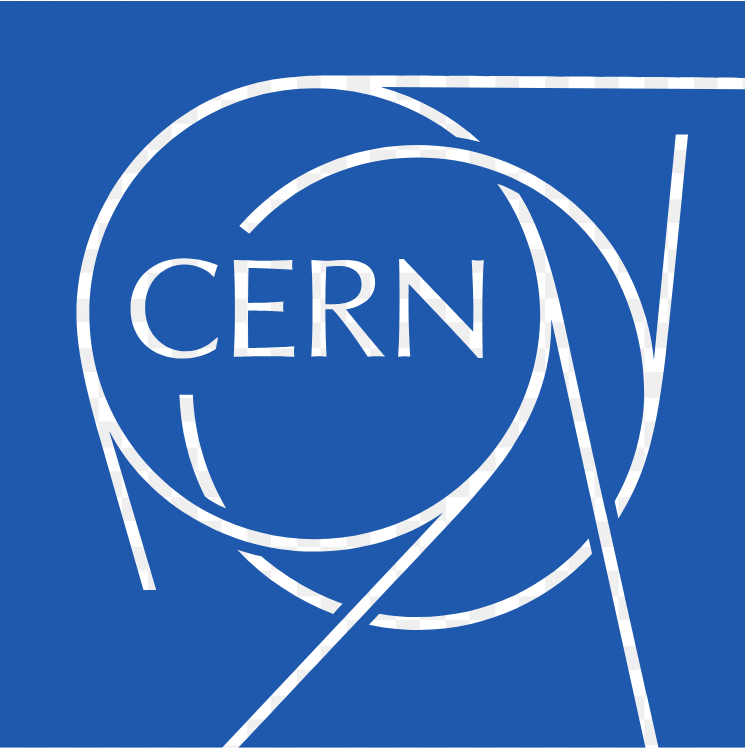 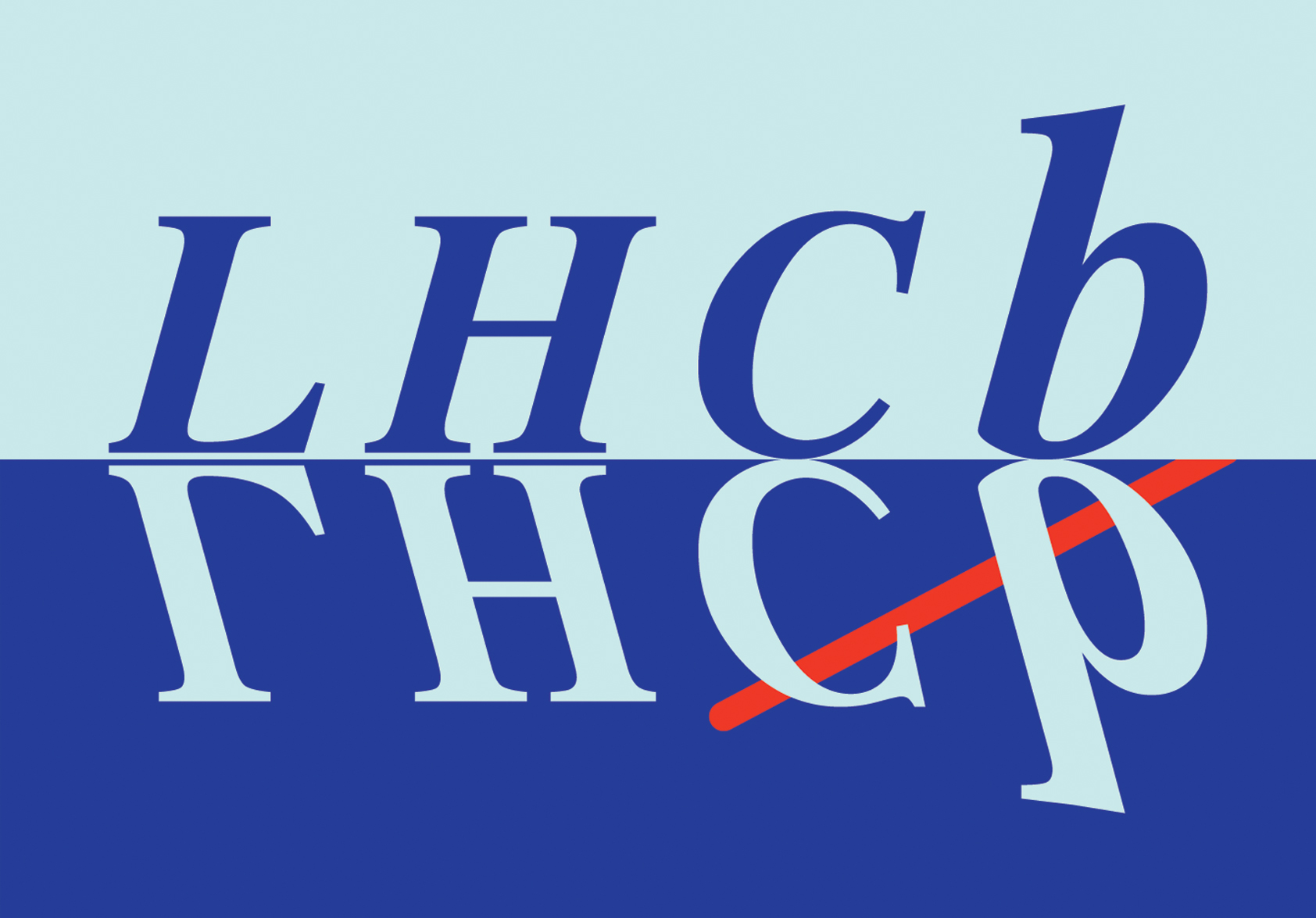 The latest from lhcb. CERN Document Server. (2009, October 1). https://cds.cern.ch/record/1209907
RICH
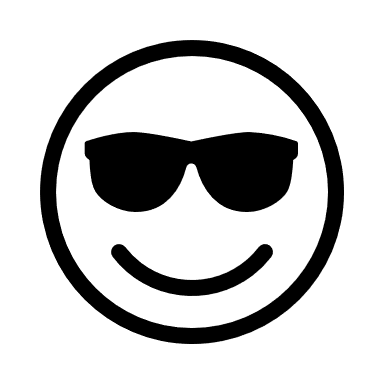 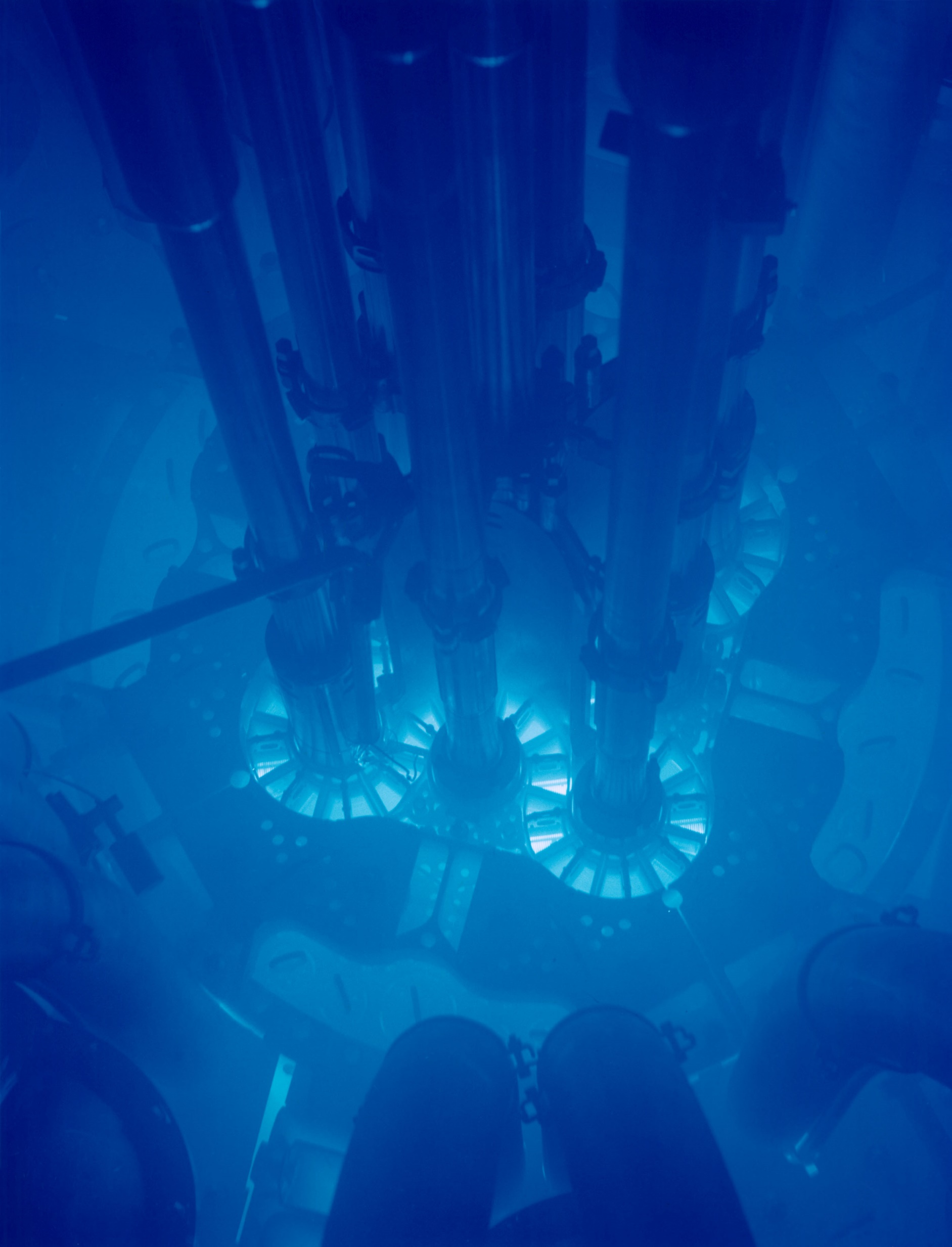 Idaho National Laboratory. (2023, August 9). Advanced test reactor. Idaho National Laboratory. https://inl.gov/advanced-test-reactor/
YouTube. (2018, October 31). How does Cerenkov Radiation Work?. YouTube. https://www.youtube.com/watch?v=Yjx0BSXa0Ks
Cherenkov Radiation
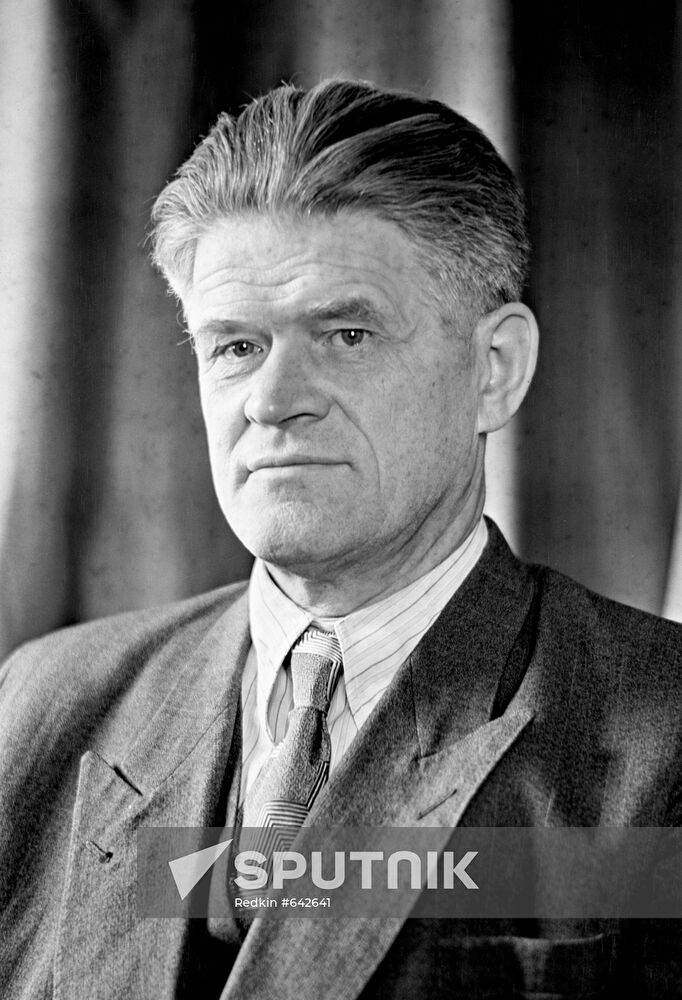 Pavel Cherenkov’s 110th anniversary of birth. Sputnik Mediabank. (2023, November). https://sputnikmediabank.com/selection/list_1007417/
LHCb sideview
15-100 GeV,
Acceptance: 
15-120-100 mrad
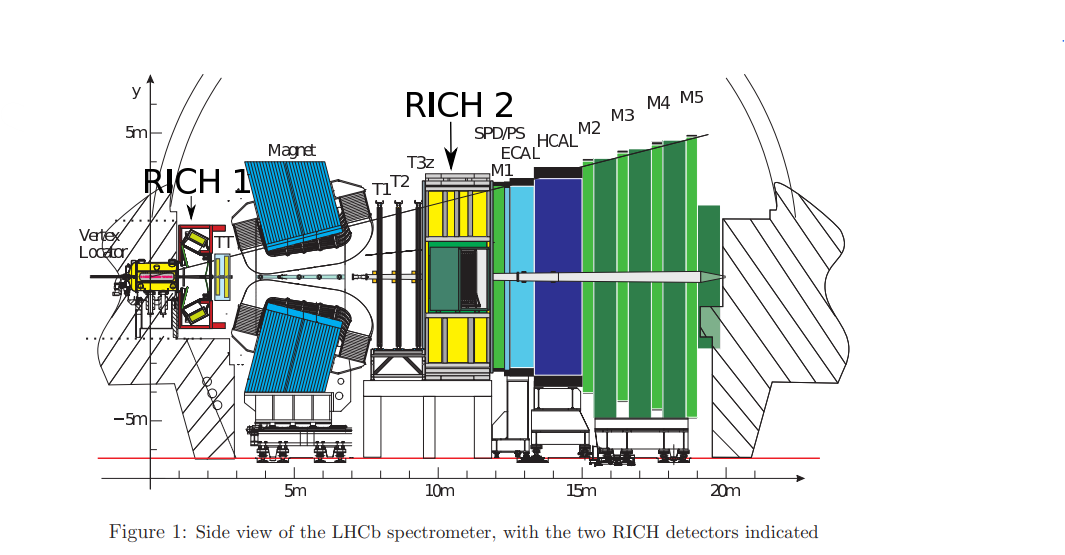 2-40 GeV,
Acceptance: 
25-300-250 mrad
The LHCb RICH Collaboration., Adinolfi, M., Aglieri Rinella, G. et al. Performance of the LHCb RICH detector at the LHC. Eur. Phys. J. C 73, 2431 (2013). https://doi.org/10.1140/epjc/s10052-013-2431-9
RICH1
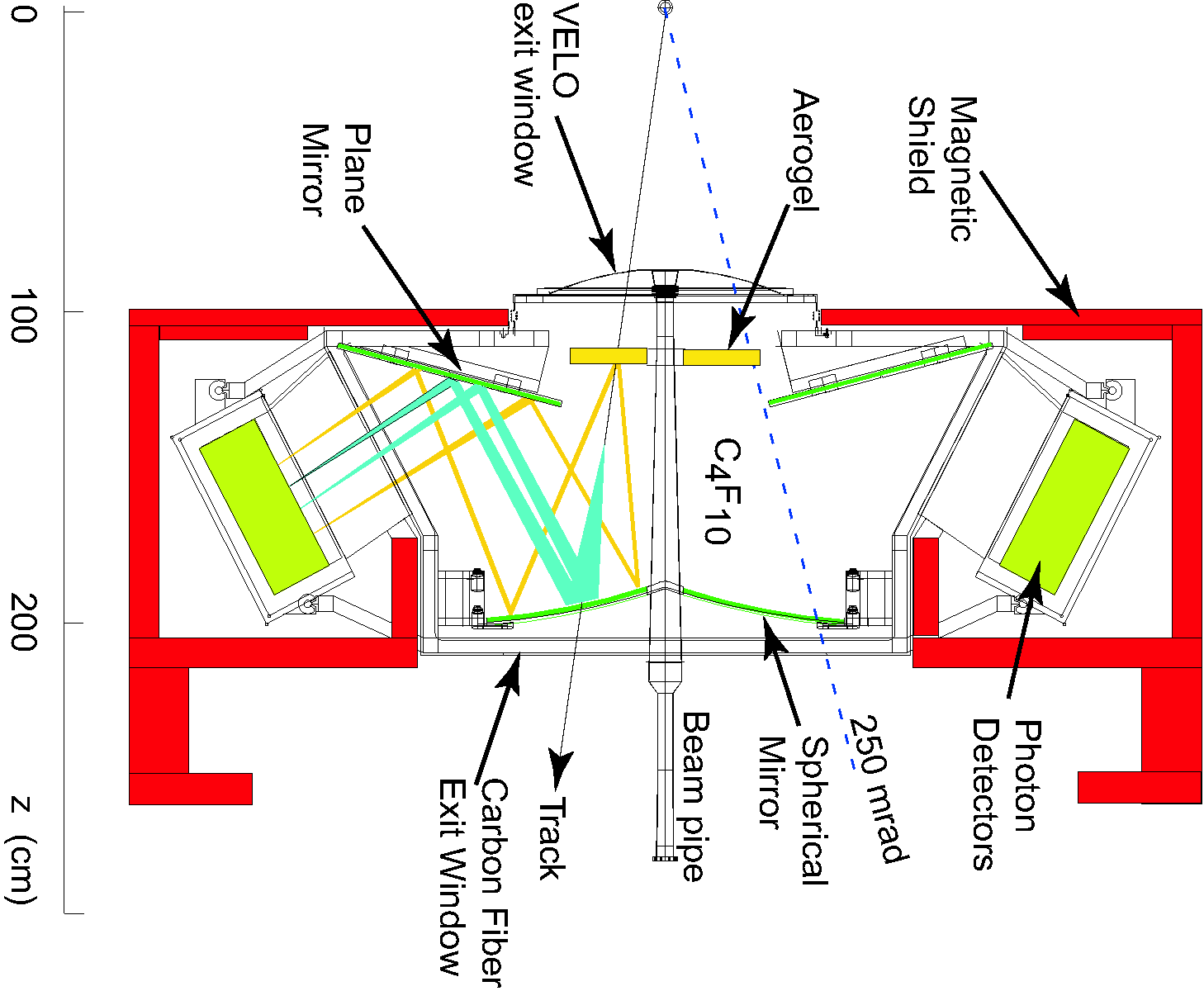 Optical system
Mirrors 
Support structure
Radiators
Gas enclosure 
Photon detectors
Magnetic shielding
LHCb Collaboration. (2022). Pictures, figures, and plots. LHCB Collaboration. https://twiki.cern.ch/twiki/bin/viewauth/LHCb/RICHPicturesAndFigures
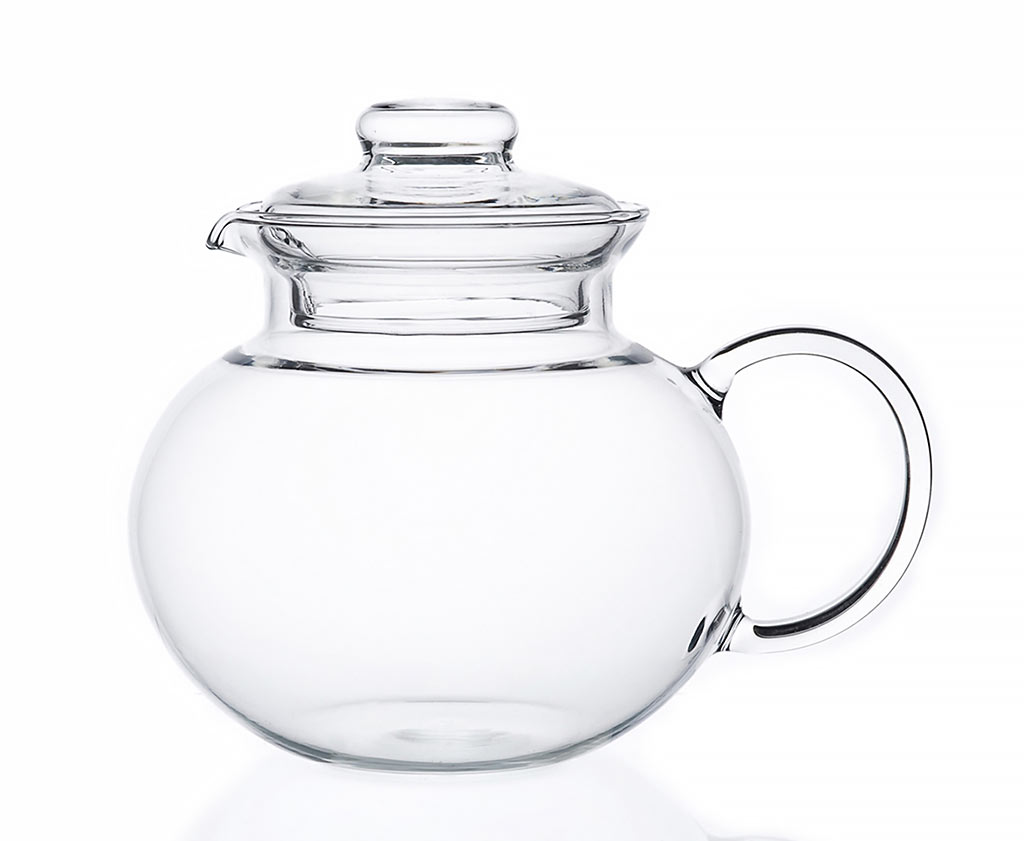 Optical System: RICH1
Primary spherical mirror CFRP
Secondary flat mirror Simax glass
90% reflectivity
Vertical halves for magnetic shielding
SIMAX GLASS
CARBON-FIBRE REINFORCED POLYMER
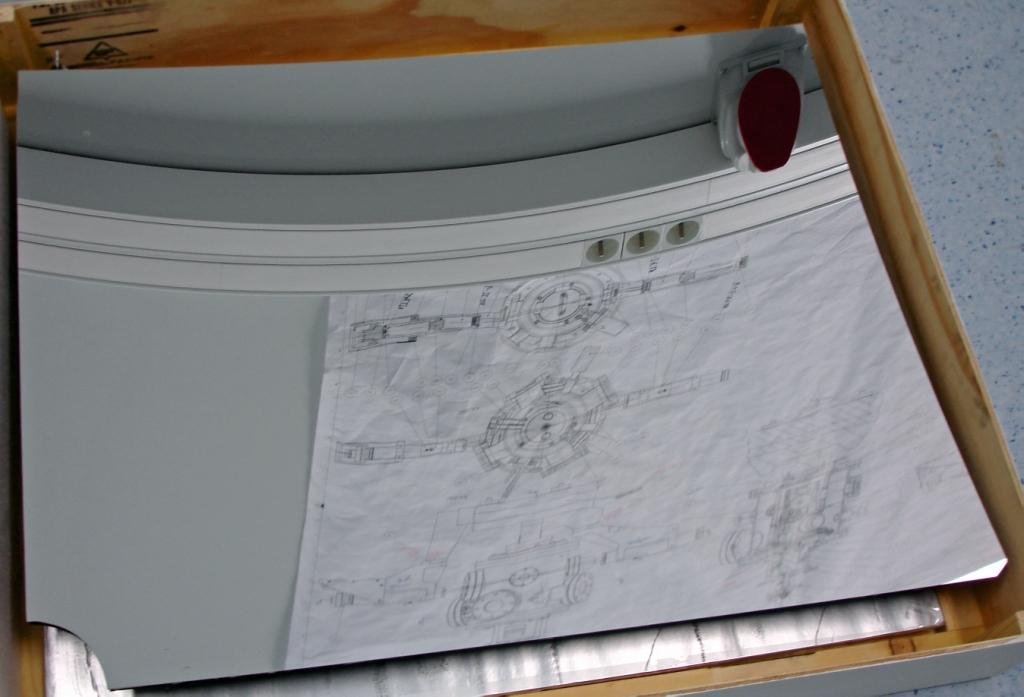 LHCb Collaboration. (2022). Pictures, figures, and plots. LHCB Collaboration. https://twiki.cern.ch/twiki/bin/viewauth/LHCb/RICHPicturesAndFigures
Simax Glass teapot 1L. " Simax Glass Teapot 1l. (n.d.). https://muller-nv.be/en/simax-glass-teapot-1l/
Design Constraints: RICH1
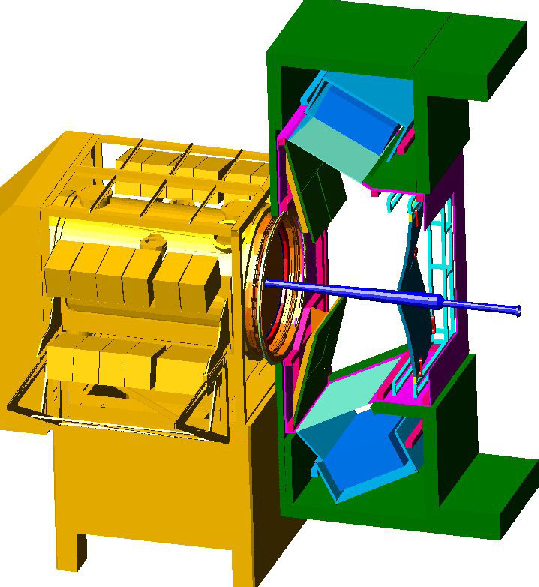 The characteristic amount of matter traversed is called the radiation length X0, measured in g·cm−2
LHCb Collaboration. (2022). Pictures, figures, and plots. LHCB Collaboration. https://twiki.cern.ch/twiki/bin/viewauth/LHCb/RICHPicturesAndFigures
RICH2
Optical system
Mirrors 
Support structure
Radiators
Gas enclosure 
Photon detectors
Magnetic shielding
LHCb Collaboration. (2022). Pictures, figures, and plots. LHCB Collaboration. https://twiki.cern.ch/twiki/bin/viewauth/LHCb/RICHPicturesAndFigures
Optical System: RICH2
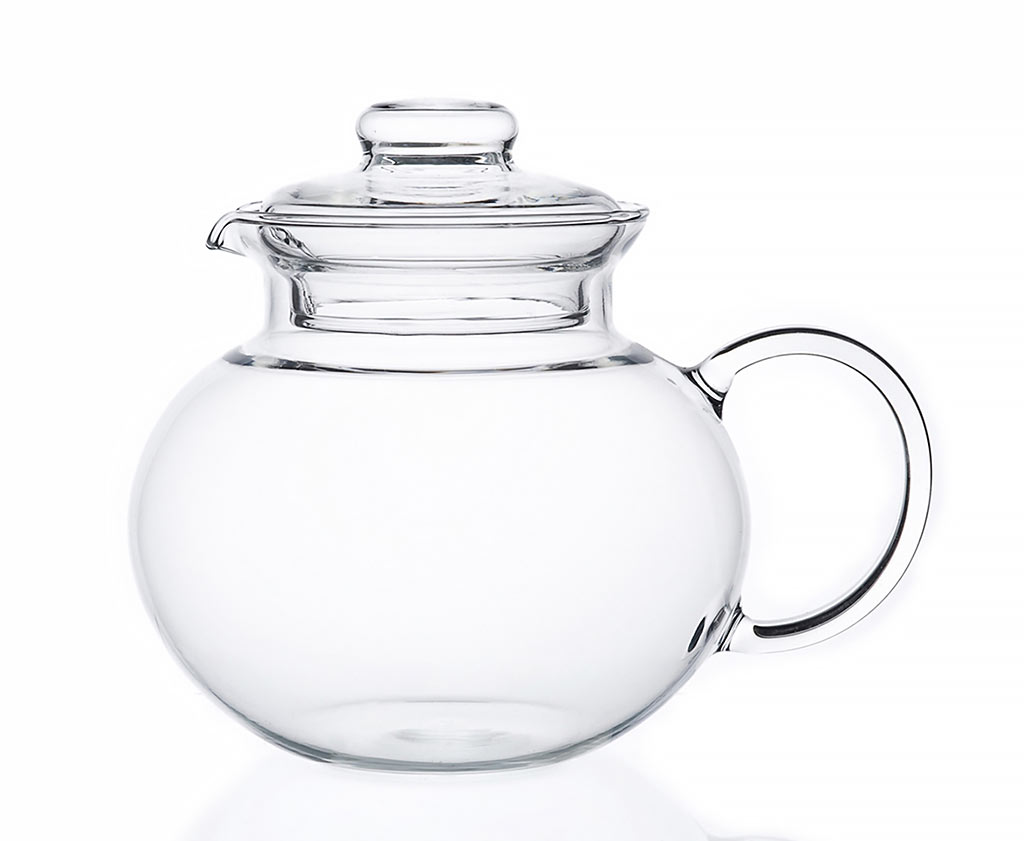 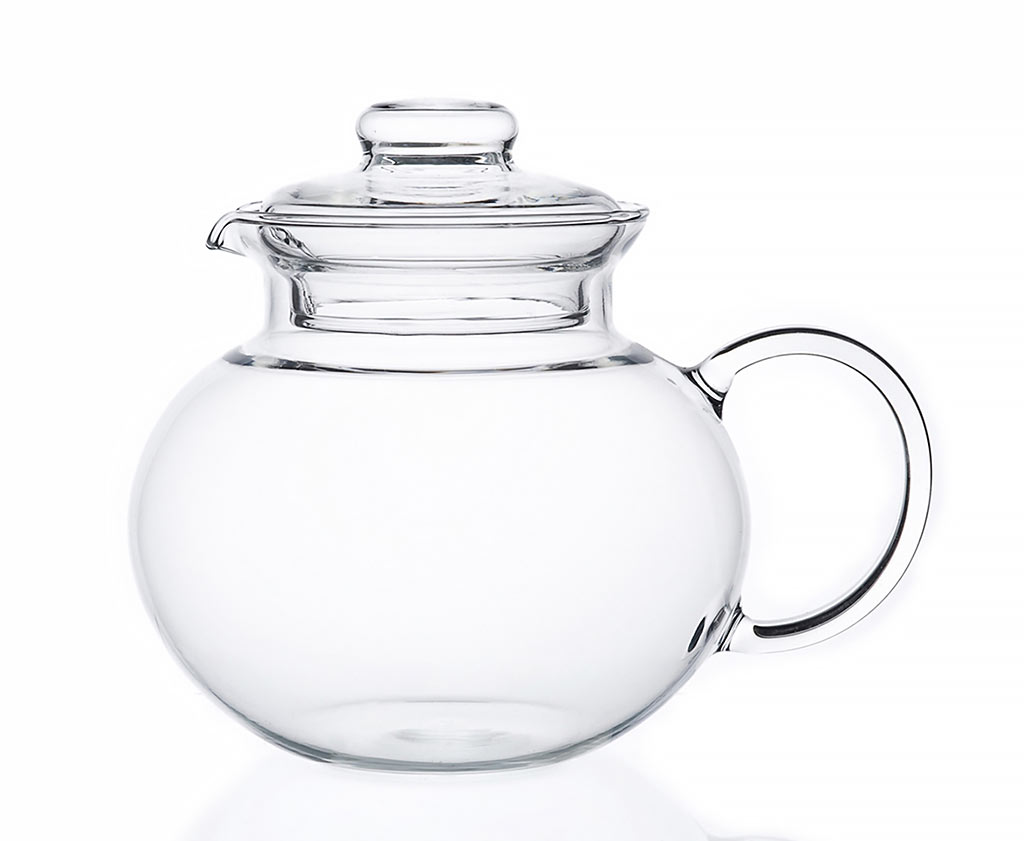 SIMAX GLASS
Simax Glass teapot 1L. " Simax Glass Teapot 1l. (n.d.). https://muller-nv.be/en/simax-glass-teapot-1l/
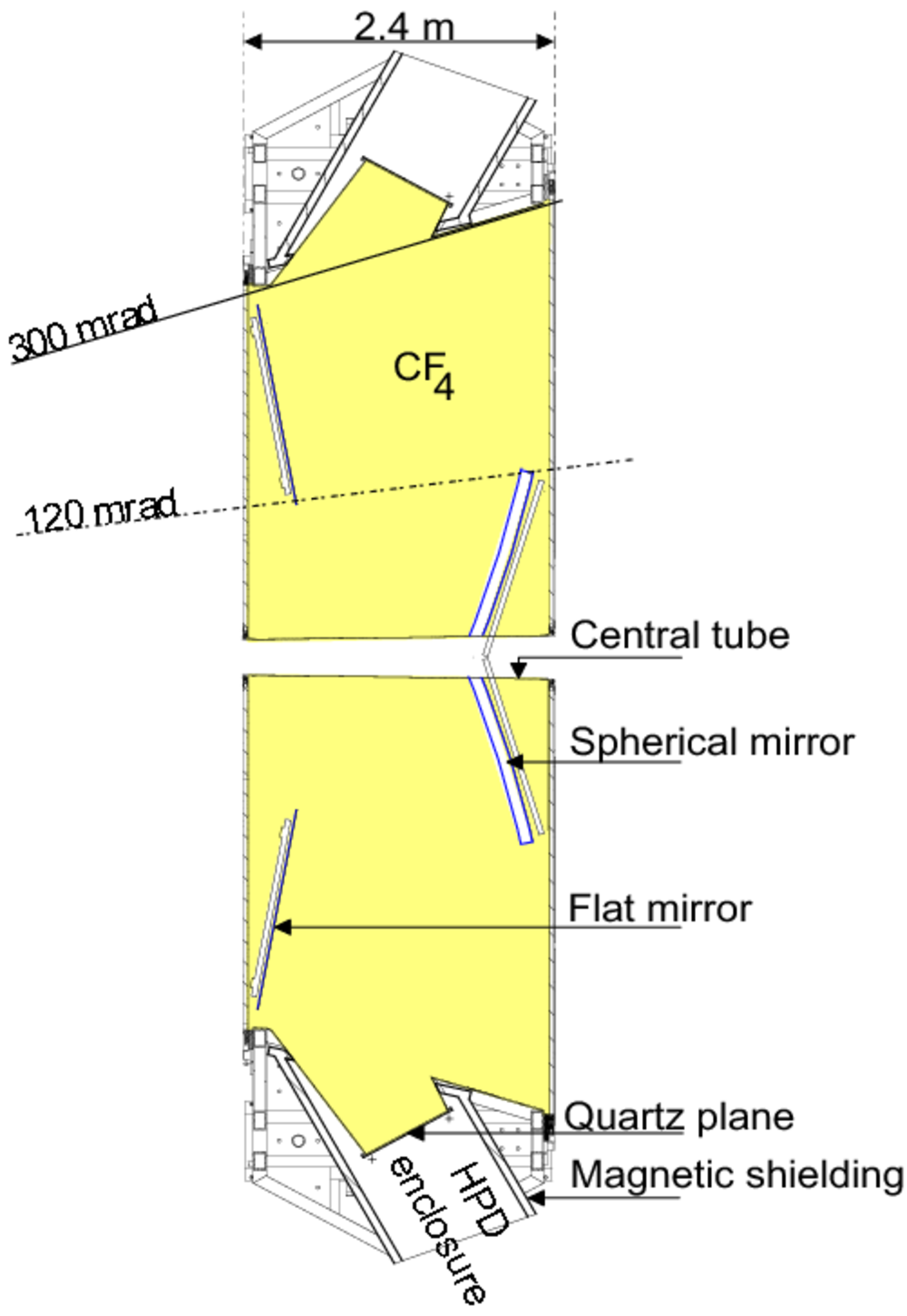 Design Constraints: RICH2
Supporting structures outside acceptance
Iron shielding
Lower limit of acceptance 
15 mrad
Beampipe clearance 45 mm
LHCb Collaboration. (2022). Pictures, figures, and plots. LHCB Collaboration. https://twiki.cern.ch/twiki/bin/viewauth/LHCb/RICHPicturesAndFigures
Gas Radiators
K?
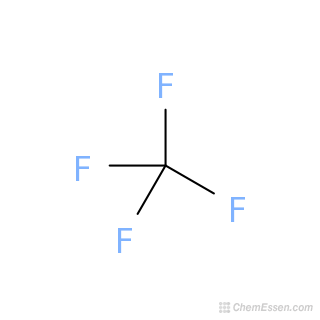 Wikimedia Foundation. (2023, October 31). Perfluorobutane. Wikipedia. https://en.wikipedia.org/wiki/Perfluorobutane
Carbon tetrafluoride SDF/mol file - CF4 - over 100 million chemical compounds: CCDDS. Mol. (n.d.). https://www.molinstincts.com/sdf-mol-file/CARBON-TETRAFLUORIDE-sdf-CT1001636577.html
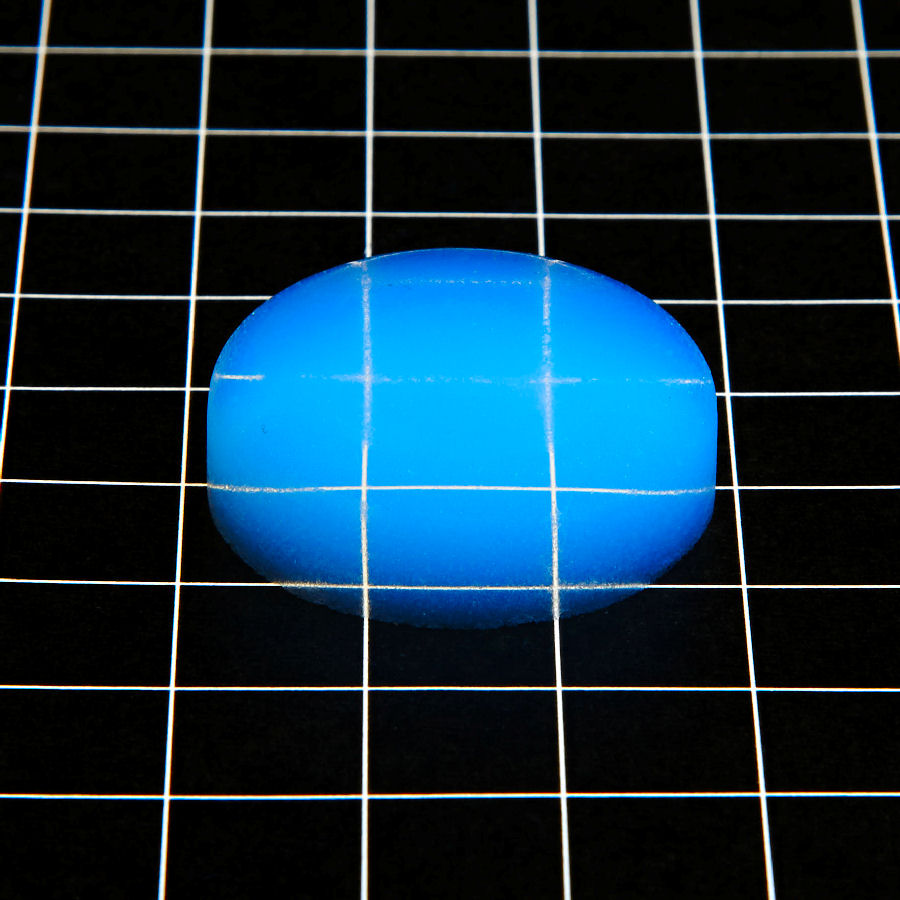 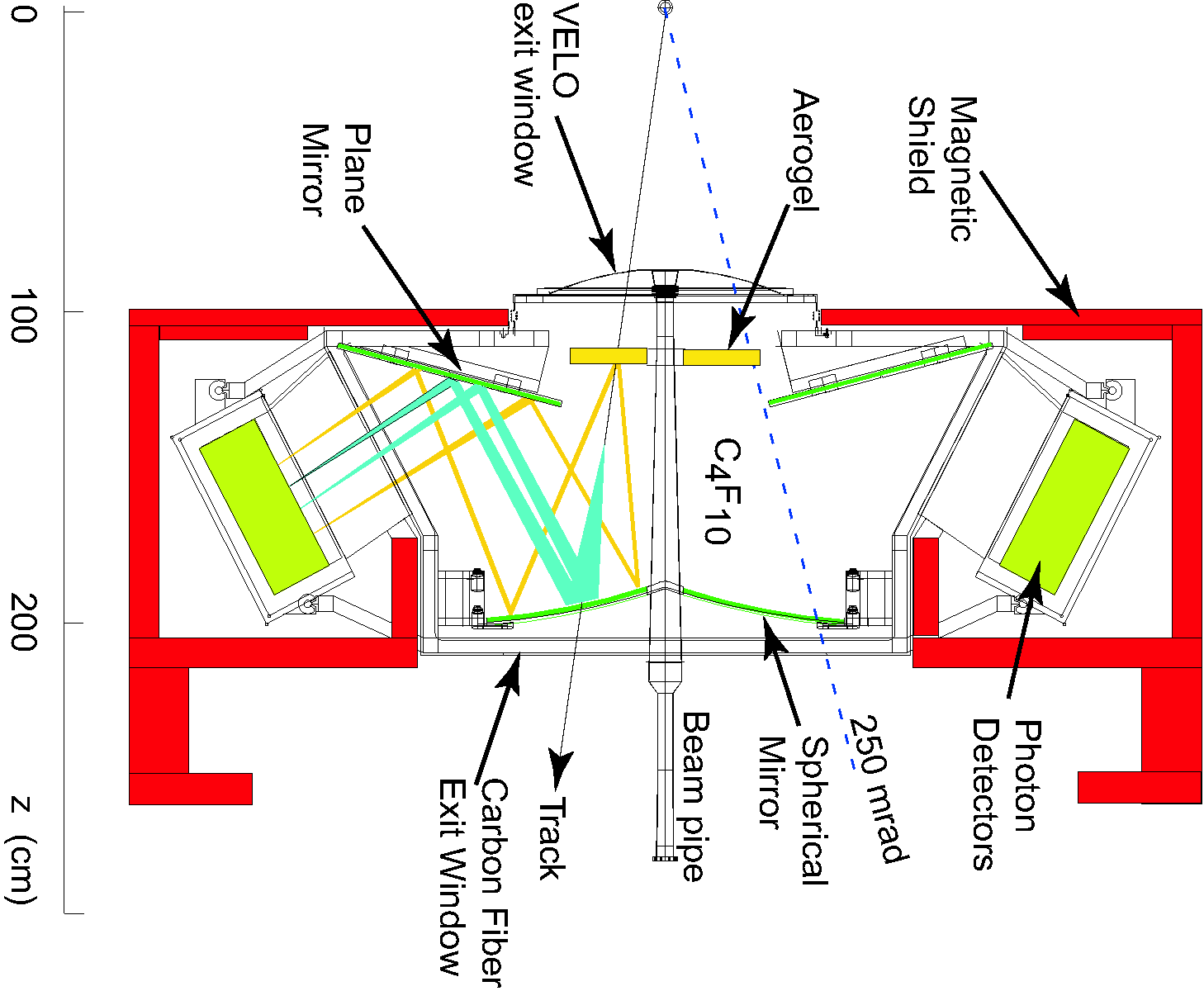 Aerogel
RICH1
50 mm thick wall
Refractive index 1.03
High quality & clear
Classic SilicaTM disc. BuyAerogel.com. (n.d.). http://www.buyaerogel.com/product/classic-silica-disc/
LHCb Collaboration. (2022). Pictures, figures, and plots. LHCB Collaboration. https://twiki.cern.ch/twiki/bin/viewauth/LHCb/RICHPicturesAndFigures
Cherenkov angle versus particle momentum in RICH radiators
https://twiki.cern.ch/twiki/pub/LHCb/RICHPicturesAndFigures/radiators.png
Photon Detectors
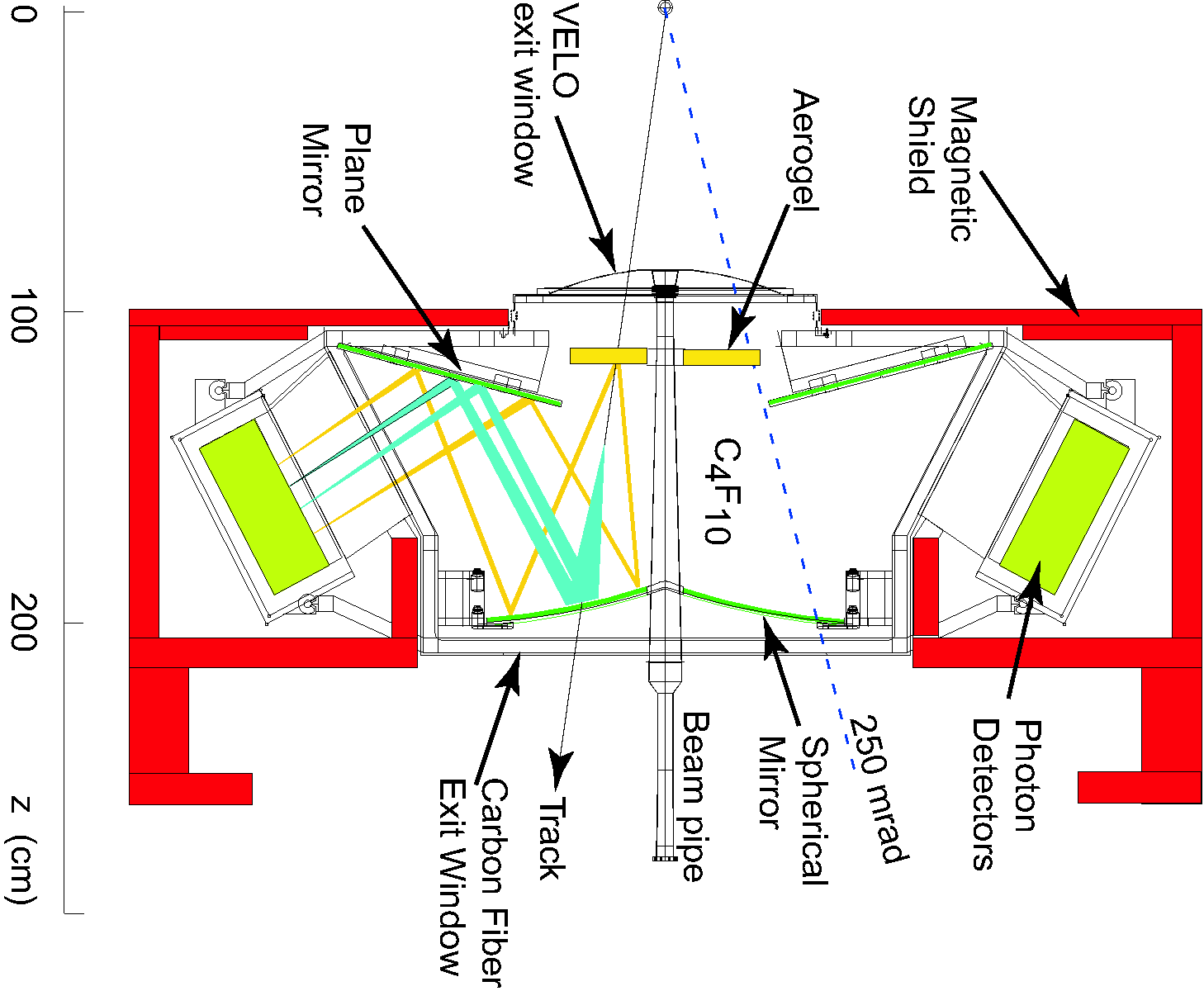 Pixel Hybrid Photon Detectors (HPDs)
Photoelectron acceleration
5000 electron-hole pairs
75 mm diameter tubes,1024 pixels
196 tubes in RICH1, 288 in RICH2
Multi Anode Photomultipliers (MaPMTs)
Improved resolution
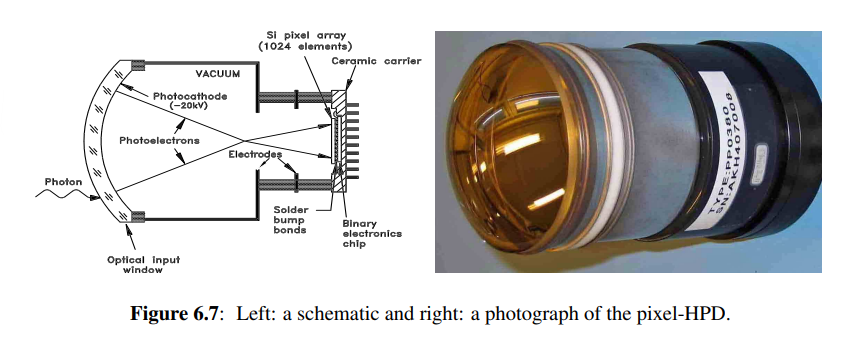 LHCb Collaboration. (2022). Pictures, figures, and plots. LHCB Collaboration. https://twiki.cern.ch/twiki/bin/viewauth/LHCb/RICHPicturesAndFigures
The LHCb Collaboration et al 2008 JINST 3 S08005DOI 10.1088/1748-0221/3/08/S08005
Cherenkov angle resolution for reconstructed photons detected by RICH1 (left) and RICH2 (right) using early Run 3 DataGaussian fit = good performance
how often a particular Δθ Cherenkov is observed
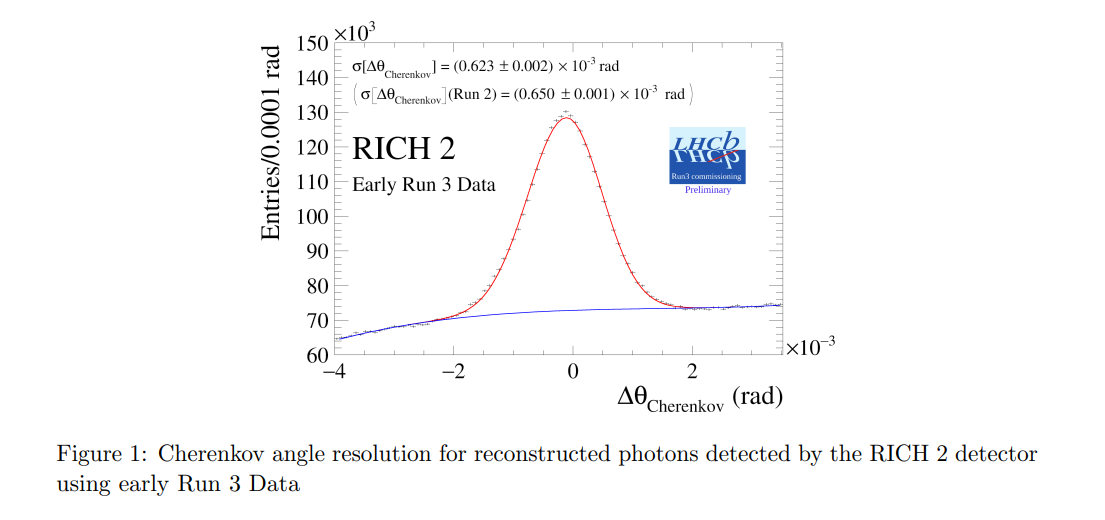 standard deviation of the Δθ_Cherenkov distribution
difference between the measured Cherenkov angle and the expected Cherenkov angle
LHCb collaboration. (2023). RICH Performance Plots - Cherenkov Angle Resolutions for RICH 1 and RICH 2. Geneva; CERN.
A Day in RICH
Coordinate information
Vertex locator
Cherenkov photons generated
Photon detectors
Impact points recorded
Cherenkov angle
Midway assumption
Emission point error
LHCb Collaboration. (2022). Pictures, figures, and plots. LHCB Collaboration. https://twiki.cern.ch/twiki/bin/viewauth/LHCb/RICHPicturesAndFigures
Isolated rings
Distinct bands based on mass
2% of all tracks
The LHCb RICH Collaboration., Adinolfi, M., Aglieri Rinella, G. et al. Performance of the LHCb RICH detector at the LHC. Eur. Phys. J. C 73, 2431 (2013). https://doi.org/10.1140/epjc/s10052-013-2431-9
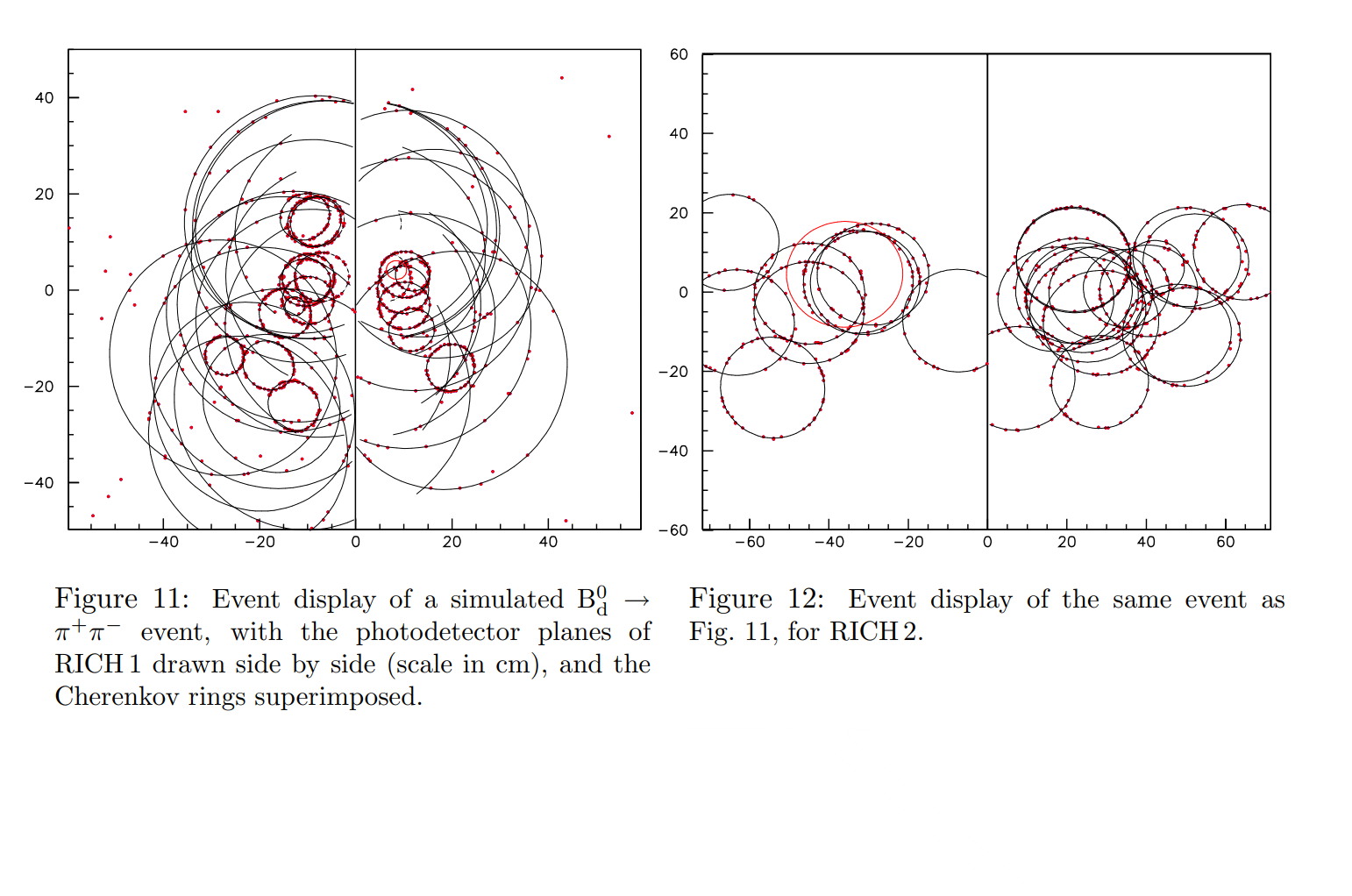 The LHCb Collaboration. (2000a). LHCb RICH Technical Design Report. Geneva; CERN.
Before & after RICH…
Invariant mass distribution for B decays, before RICH information (left) and after (right). Decay modes are eliminated by particle identification.
The LHCb RICH Collaboration., Adinolfi, M., Aglieri Rinella, G. et al. Performance of the LHCb RICH detector at the LHC. Eur. Phys. J. C 73, 2431 (2013). https://doi.org/10.1140/epjc/s10052-013-2431-9
We need RICH because
Identification of charged hadrons (even muons!)
Distinguish the final states 
Bonus: efficient flavour tagging & trigger
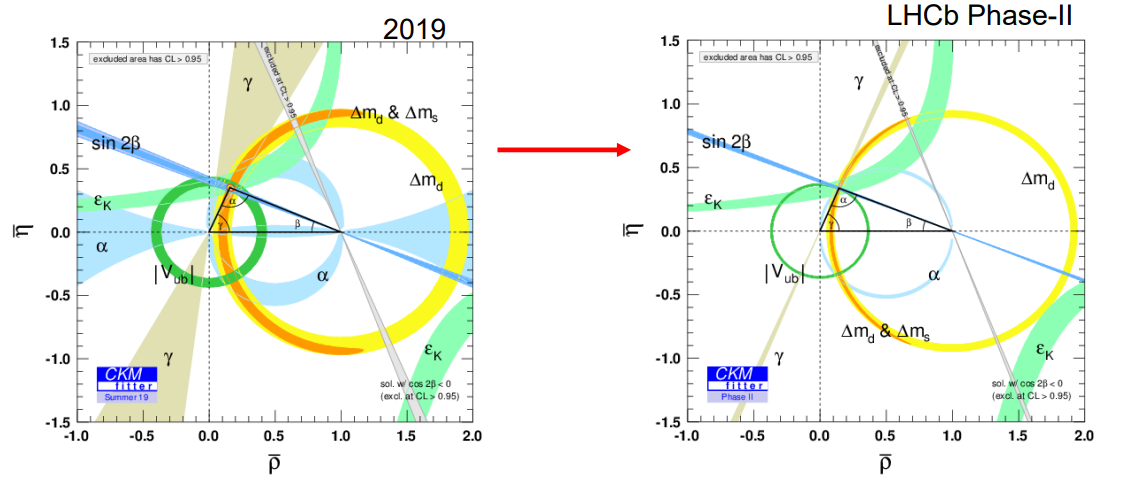 Future?
Better precision!
More data!
RICH with timing!





(next big thing…)
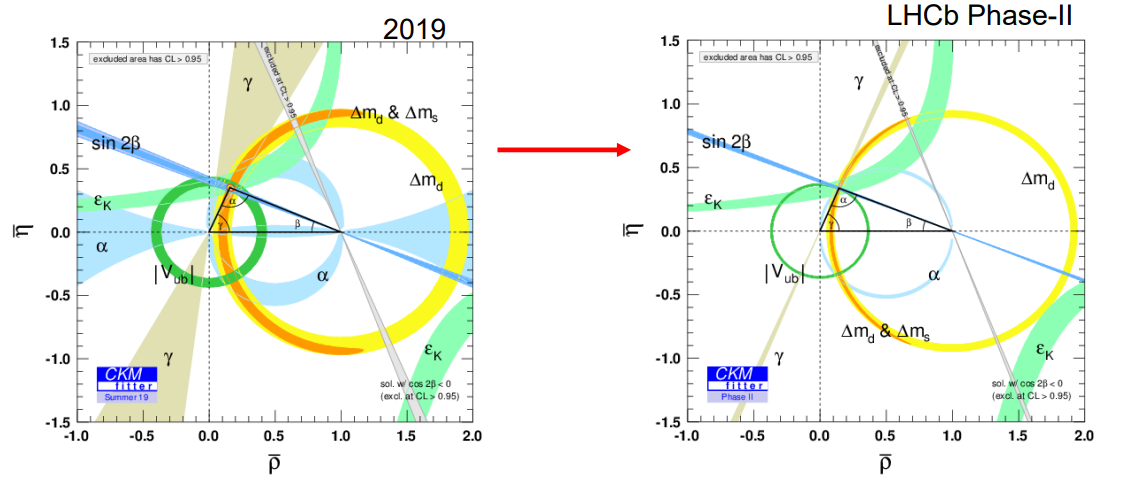 Alessio, F. (2020). The LHCb Upgrades for Run3 and Run4. CERN.
Thank you!
Questions?
LHCb Collaboration. (2022). Pictures, figures, and plots. LHCB Collaboration. https://twiki.cern.ch/twiki/bin/viewauth/LHCb/RICHPicturesAndFigures
Sources
Alessio, F. (2020). The LHCb Upgrades for Run3 and Run4. CERN. 
Carbon tetrafluoride SDF/mol file - CF4 - over 100 million chemical compounds: CCDDS. Mol. (n.d.). https://www.molinstincts.com/sdf-mol-file/CARBON-TETRAFLUORIDE-sdf-CT1001636577.html 
CERN. (2024). LHCB. CERN. https://www.home.cern/science/experiments/lhcb 
Classic SilicaTM disc. BuyAerogel.com. (n.d.). http://www.buyaerogel.com/product/classic-silica-disc/ 
High-luminosity LHC. CERN. (n.d.). https://home.cern/science/accelerators/high-luminosity-lhc 
Idaho National Laboratory. (2023, August 9). Advanced test reactor. Idaho National Laboratory. https://inl.gov/advanced-test-reactor/ 
The latest from lhcb. CERN Document Server. (2009, October 1). https://cds.cern.ch/record/1209907 
The LHCb Collaboration. (2000a). LHCb RICH Technical Design Report. Geneva; CERN. 
The LHCb RICH Collaboration., Adinolfi, M., Aglieri Rinella, G. et al. Performance of the LHCb RICH detector at the LHC. Eur. Phys. J. C 73, 2431 (2013). https://doi.org/10.1140/epjc/s10052-013-2431-9
The LHCb Collaboration et al 2008 JINST 3 S08005DOI 10.1088/1748-0221/3/08/S08005
LHCb Collaboration. (2022). Pictures, figures, and plots. LHCB Collaboration. https://twiki.cern.ch/twiki/bin/viewauth/LHCb/RICHPicturesAndFigures 
Palutan, M. (2021). LHCb Upgrade II. INFN. 
Pavel Cherenkov’s 110th anniversary of birth. Sputnik Mediabank. (2023, November). https://sputnikmediabank.com/selection/list_1007417/ 
Simax Glass teapot 1L. " Simax Glass Teapot 1l. (n.d.). https://muller-nv.be/en/simax-glass-teapot-1l/ 
Wikimedia Foundation. (2023, October 31). Perfluorobutane. Wikipedia. https://en.wikipedia.org/wiki/Perfluorobutane 
YouTube. (2018, October 31). How does Cerenkov Radiation Work?. YouTube. https://www.youtube.com/watch?v=Yjx0BSXa0Ks